Pelvipathie – Rolle der Psyche? Was macht der Psychologe?7. Beckenbodensymposium, 07. März 2024
Dr. phil. Katja Hämmerli Keller
Leitende Psychologin
Kantonsspital St.Gallen
Klinik für Psychosomatik und Konsiliarpsychiatrie
katja.haemmerlikeller@kssg.ch
Pelvipathie – gemeinsame Herausforderung für Gynäkologen und Psychologen
Patientin M. 
33 Jahre alt
Verheiratet, 1 Kind (18 Monate alt)
seit knapp einem Jahr regelmässige
Unterbauchschmerzen
Schmerzen im Alltag, verminderte Lust,
Unzufriedenheit Körperbild
07.03.2024 | Kantonsspital St.Gallen / Beckenboden-Symposium
Katja Hämmerli Keller / Klinik für Psychosomatik und Konsiliarpsychiatrie
2
[Speaker Notes: Vortrag von 16.20 bis 16.50 Uhr

Chronische Unterbauchschmerzen (länger als 6 Monate)

Pelvipathia, chronic pelvic pain (CPP) und Hysteralgie.]
Pelvipathie
Wo spielt der Beckenboden eine Rolle?
Prävalenzen
Psychische Aspekte bei chron. Unterbauchschmerzen
Was zeigt die Forschung?
Behandlungsempfehlungen gemäss Leitlinien
Was macht der Psychologe? 
Tipps für den Frauenarzt: Do’s and Don’ts
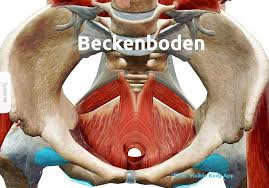 Krankheitsbilder              Zahlen              Psyche              Forschung              Leitlinien              Psychologe              Do’s / Don’ts
07.03.2024 | Kantonsspital St.Gallen / Beckenboden-Symposium
Katja Hämmerli Keller / Klinik für Psychosomatik und Konsiliarpsychiatrie
3
[Speaker Notes: Arten Beckenbodenbeschw.
2) X
3) Leistungsfähigkeit, Sexualität, Dysfunktionen/Schmerzen, Belastungsinkontinenz, Blasenentzündung
4) Traumatisierung, Spitzensport, Geburt, 

Becken(boden)schmerz 

Spastische Pelvipathie – Anismus; Vaginismus… psychische Aspekte
Verarbeitung und Körperbild nach Traumata im Beckenbodenbereich (Vergewaltigung, Tumor(therapie) etc)

wie können «Intimbehandler:innen» (Gyn/Prokto/Uro/Gastro/Physios) auf eine genital traumatisierte Patientin am Besten zugehen bzw. welche Warnzeichen beachten

https://www.swissolympic.ch/athleten-trainer/frau-spitzensport/fokusthemen?tabId=ae8a6335-32e3-428d-ab99-71137a0a77b2
Beckenboden – ein unsichtbarer Held]
1) Wo spielt der Beckenboden eine Rolle?
Chronische Unterbauchschmerzen (CPP; Chronic Pelvic Pain)
Interstitielle Zystitis (IC)
Sexuelle Dysfunktionen
Inkontinenz
Reizdarmsyndrom (RDS)
Rein körperliche Krankheitsbilder?
Krankheitsbilder              Zahlen              Psyche              Forschung              Leitlinien              Psychologe              Do’s / Don’ts
07.03.2024 | Kantonsspital St.Gallen / Beckenboden-Symposium
Katja Hämmerli Keller / Klinik für Psychosomatik und Konsiliarpsychiatrie
4
[Speaker Notes: Eines der wichtigsten Körperabschnitte

Chronische Unterbauchschmerzen (Chronic Pelvic Pain, CPP) sind ein komplexes Problem, bei dem psychologische Komponenten eine wesentliche Rolle spielen können. Diese Schmerzen sind oft mit emotionalen Belastungen wie Stress, Angst und Depression verbunden. Psychologische Faktoren können die Schmerzwahrnehmung und -toleranz beeinflussen und somit zur Intensität und Dauer der Schmerzen beitragen. In einigen Fällen können chronische Unterbauchschmerzen auch mit traumatischen Erfahrungen, insbesondere mit sexuellem Missbrauch oder körperlicher Gewalt, in Verbindung stehen. Dysmenorrhoe/Regelschmerzen, steht in Verbindung mit chronischen Beckenbodenbeschwerden und kann psychologische Komponenten aufweisen. Stress, Angst und emotionale Belastungen können die Intensität der Dysmenorrhoe-Symptome beeinflussen. Psychologische Faktoren können auch die Schmerzwahrnehmung und -bewältigung beeinflussen, was die Leidensintensität bei Dysmenorrhoe erhöhen kann. In einigen Fällen können auch traumatische Erfahrungen oder psychische Störungen zu einer erhöhten Empfindlichkeit gegenüber Menstruationsschmerzen beitragen.
Die Interstitielle Zystitis (IC), auch bekannt als Blasenschmerzsyndrom, spielt eine wichtige Rolle im Zusammenhang mit chronischen Beckenbodenbeschwerden, insbesondere bei Frauen. Diese Erkrankung ist durch chronische Schmerzen oder Druck im Blasenbereich und häufiges, dringendes Wasserlassen charakterisiert, auch in der Nacht. IC kann erhebliche Auswirkungen auf die Lebensqualität haben, da die Symptome sowohl physisch als auch psychisch belastend sein können (Peters et al., 2007).
Sexuelle Dysfunktionen: Psychologische Faktoren wie Angst, Depression, Stress und traumatische sexuelle Erfahrungen können sexuelle Dysfunktionen beeinflussen. Diese Faktoren können zu verminderter Libido, Erektionsstörungen oder Schmerzen beim Geschlechtsverkehr führen. Frauen mit Pelvipathie erleben häufig sexuelle Dysfunktion, einschliesslich Dyspareunie, verändertem sexuellen Verlangen und Orgasmusfrequenz sowie unzureichender Lubrikation, was sich negativ auf die Lebensqualität auswirkt (Tonyalı & Yılmaz, 2017). Die emotionale Verbindung und Kommunikation mit dem Partner spielen ebenfalls eine Rolle; Dyspareunie; Vaginismus: Eine unwillkürliche Verkrampfung der Beckenbodenmuskulatur, die den Geschlechtsverkehr erschwert oder unmöglich macht. Psychologische Faktoren wie Angst vor dem Geschlechtsverkehr oder traumatische Erfahrungen können ursächlich sein.
Inkontinenz und Belastungsinkontinenz: Stress und Angstzustände können die Beckenbodenmuskulatur beeinflussen und zu Inkontinenz beitragen. Bei Belastungsinkontinenz kann dies durch Husten, Niesen oder Heben schwerer Gegenstände verstärkt werden. Frauen mit IC/BPS weisen eine erhöhte Rate von Dranginkontinenz auf. Das Vorhandensein von Beckenbodendysfunktion in Verbindung mit IC/BPS könnte zu verstärkten Inkontinenzsymptomen beitragen, was auf die Bedeutung eines ganzheitlichen Ansatzes bei der Behandlung hinweist (Wehbe et al., 2010). Psychologische Faktoren können sowohl die Wahrnehmung als auch das Management der Inkontinenz beeinflussen. 
Reizdarmsyndrom (RDS): Der Faktor, der in der Bevölkerung am häufigsten mit CPP in Verbindung gebracht wird, ist das Reizdarmsyndrom . Stress, Angst und Depression können Symptome des RDS wie Bauchschmerzen, Blähungen und Stuhlgangunregelmässigkeiten verschlimmern. Psychosomatische Reaktionen können auch eine Rolle spielen, da die Darmfunktion eng mit dem emotionalen Zustand verbunden ist. Chronischer Stress, der mit RDS in Verbindung gebracht wird, kann auch zu einer Verschlimmerung von Beckenschmerzsyndromen führen, zu denen auch IC/BPS gehört. Dies deutet darauf hin, dass Patienten mit RDS ein erhöhtes Risiko für Beckenbodendysfunktionen haben könnten, was wiederum zu einer Verstärkung der RDS-Symptome führen könnte (Pierce & Christianson, 2015).]
Abbildung: Leener, 2014
07.03.2024 | Kantonsspital St.Gallen / Beckenboden-Symposium
Katja Hämmerli Keller / Klinik für Psychosomatik und Konsiliarpsychiatrie
5
[Speaker Notes: (Leener, 2014)

Chronische Unterbauchschmerzen scheinen durch eine komplexe Interaktion von entzündlichen, infektiösen, neurologischen, muskuloskelettalen und psychosomatischen Faktoren zu entstehen.]
2) Prävalenzen
Chronische Unterbauchschmerzen als bedeutendes Gesundheitsproblem, insbesondere bei Frauen, mit hoher Prävalenz:
Lebenszeitprävalenz 15% - 24% von Frauen im reproduktiven Alter (Zondervan, 2000; Ünsal et al., 2010;  Stein, 2014)
Unterschiede L.prävalenz Länder: Vereinigtes Königreich 24% (Zondervan, 2001), Dänemark 11% (Loving, 2014)
USA Allgemeinbevölkerung 3 bis 6-Monats-Prävalenz: 15% (Zondervan, 2000; Stein, 2014; Ahangari, 2014)
Chronische Unterbauchschmerzen beim Mann (CPPm) weltweit bis zu 16% (Clemens et al., 2007)
Krankheitsbilder              Zahlen              Psyche              Forschung              Leitlinien              Psychologe              Do’s / Don’ts
07.03.2024 | Kantonsspital St.Gallen / Beckenboden-Symposium
Katja Hämmerli Keller / Klinik für Psychosomatik und Konsiliarpsychiatrie
6
Beeinträchtigungen sind vielfältig
Dysfunktionen / Schmerzen
Leistungsfähigkeit
Sexualität «Pelvipathie – die ‘indirekte’ Sexualstörung»
Kinderwunsch
Scham
Welche Rolle spielt die Psyche?
Krankheitsbilder              Zahlen              Psyche              Forschung              Leitlinien              Psychologe              Do’s / Don’ts
07.03.2024 | Kantonsspital St.Gallen / Beckenboden-Symposium
Katja Hämmerli Keller / Klinik für Psychosomatik und Konsiliarpsychiatrie
7
[Speaker Notes: Dies und die Häufigkeit des Störungsbildes dürften ein Grund dafür sein, dass von dieser versteckten Sexualstörung – im Vordergrund stehen ja die Schmerzen, die den Gedanken an Geschlechtsverkehr erst gar nicht aufkommen lassen – den USA etwa 15 Prozent der Frauen betroffen sind. Die bei den Betroffenen häufige depressive Symptomatik wiederum kann den Teufelskreis von Schmerzen und Beeinträchtigung der Lebensqualität noch weiter anheizen.


Pelvic floor disorders, such as dysfunction and urinary incontinence, can significantly impact performance capability in various populations. Female athletes are particularly vulnerable to these disorders, with high-impact sports increasing the risk of pelvic floor dysfunction and urinary incontinence (Rebullido, 2020). The prevalence of these disorders is high, and they can have a significant negative impact on quality of life and physical activity participation (Bonis, 2019).
Pelvic floor disorders, including incontinence and prolapse, can significantly impact sexual function in women (Pauls, 2002). However, pelvic floor rehabilitation, which can improve incontinence, has been shown to positively affect sexual desire, performance, and orgasm in treated patients (Beji, 2003). While interventions that address pelvic floor disorders generally improve sexual function, there are cases where sexual function remains unchanged or worsens despite treatment (Rogers, 2013; Ghani et al., 2023).]
Patientin M. – Gynäkologe als erste Anlaufstelle
Jahreskontrolle beim Gynäkologen:
Anamnese
Körperliche Untersuchung
Labor (Blut, Urin und Stuhl)

Keine Ergebnisse/Besserung!
07.03.2024 | Kantonsspital St.Gallen / Beckenboden-Symposium
Katja Hämmerli Keller / Klinik für Psychosomatik und Konsiliarpsychiatrie
8
3) Psychische Aspekte bei chron. Unterbauchbeschwerden
Starker Zusammenhang zwischen Beschwerden und psychologischen Faktoren (Kaya et al., 2006; Urits et al., 2020; Panisch & Tam, 2020)
Stress und Angstzustände
Depression
Trauma
Psychosomatische Reaktionen, wie z.B. körperliche Anspannung, zentrale Hypersensibilität, subjektive Schmerzschwelle
Sozialer Rückzug
Belastende Lebensereignisse
Kognitive Fehlbewertungen
Überzeugungen / Kontrollerwartungen bezüglich Schmerzen
Krankheitsbilder              Zahlen              Psyche              Forschung              Leitlinien              Psychologe              Do’s / Don’ts
07.03.2024 | Kantonsspital St.Gallen / Beckenboden-Symposium
Katja Hämmerli Keller / Klinik für Psychosomatik und Konsiliarpsychiatrie
9
[Speaker Notes: Die psychischen Aspekte von Beckenbodenbeschwerden umfassen mehrere wichtige Bereiche:

Psychologische Pathogenese Beckenbodenbeschwerden
 Stress und Angstzustände: Chronischer Stress und Angst können die Spannung im Beckenboden erhöhen, was zu Schmerzen und Dysfunktion führt.
 Depression: Depression kann die Schmerzwahrnehmung beeinflussen und die Fähigkeit des Körpers zur Schmerzbewältigung verringern, was die Symptome von Beckenbodenbeschwerden verstärken kann.
 Trauma: Traumatische Erfahrungen, insbesondere Missbrauch, können zu einer anhaltenden Hyperaktivität des Beckenbodens führen, was Schmerzen und Dysfunktionen verursacht.
 Psychosomatische Reaktionen: Bei einigen Personen können psychische Belastungen zu körperlichen Symptomen im Beckenbereich führen, ohne dass eine offensichtliche physische Ursache vorhanden ist.
Sozialer Rückzug: Menschen mit CPP können aufgrund ihrer Schmerzen soziale Aktivitäten und Kontakte meiden. Die Isolation kann die Schmerzwahrnehmung verstärken, da soziale Unterstützung als ein wichtiger Puffer gegen die Intensität von Schmerzen fungieren kann. Zudem kann sozialer Rückzug die psychische Belastung erhöhen und zu weiteren psychosozialen Problemen führen.
Kognitive Fehlbewertungen: Patientinnen mit CPP können dazu neigen, ihre Schmerzen oder die Prognose ihres Zustands negativ zu interpretieren. Solche Fehlbewertungen können zu einem Gefühl der Hilflosigkeit und zu einer pessimistischen Einstellung gegenüber Behandlungsmöglichkeiten führen, was wiederum den Schmerzzyklus aufrechterhalten oder verstärken kann.
Überzeugungen / Kontrollerwartungen bezüglich Schmerzen: Die Überzeugung, dass man die eigenen Schmerzen kontrollieren oder beeinflussen kann, spielt eine wichtige Rolle bei der Schmerzbewältigung. Fehlen solche Kontrollerwartungen, kann dies zu einer erhöhten Schmerzintensität und einem reduzierten Einsatz von Bewältigungsstrategien führen.
Belastende Lebensereignisse: Stress durch traumatische oder belastende Lebensereignisse kann zu einer Verschärfung von CPP führen. Solche Ereignisse können sowohl die Entstehung von CPP begünstigen als auch bestehende Schmerzen verstärken, da Stress das Nervensystem beeinflusst und zu einer erhöhten Schmerzempfindlichkeit führen kann (A & Ma, 2008). 


These conditions are often associated with sexual dysfunction, including worries about body image, dyspareunia, and fear of soiling (Verbeek, 2019). The impact of these disorders on psychological well-being varies, with some women experiencing distress, depression, and disability. 

Dysmenorrhea and chronic pelvic pain are often associated with depression and anxiety in adolescents. 

Primary prostate pain syndrome is often associated with negative cognitive, behavioural, sexual or emotional consequences, as well as with symptoms suggestive of lower urinary tract and sexual
Dysfunction (Fall et al., 2010).

Owing to the high prevalence of mental health and other significant psychological coexisting problems and sequelae of CPP, gynaecologists and family physicians should routinely screen patients for chronic pain syndrome and refer as appropriate (). 
 
Pain catastrophizing is prevalent at clinically relevant levels in women with CPP across all domains. It is associated with higher pain levels and decreased QoL (Sewell et al., 2018). Increasing evidence suggests that CPP may be similar to other chronic pain conditions with the same psychological and contextual elements (Sewell et al., 2018).


In a Gallup poll of 5325 US women, 16% reported problems with pelvic pain: because of CPP, 11% limited their home activity, 11.9% limited their sexual activity, 15.8% took medication, and 3.9% missed at least 1 day of work per month (Mathias, 1996).]
4) Was zeigt die Forschung?
Bis zu 60 % der Frauen keine somatische Diagnose (Cheong & Stones, 2006)
Stressbedingte Erkrankungen in ca. 40% der Fälle von Pelvipathien ohne ausreichenden somatischen Befund (Langgartner et al., 2020)
Komorbide psych. Erkrankungen: Depressionen, körperlicher oder sexueller Missbrauch, Schlafstörungen, psychischer Distress und Substanzkonsumstörung (Bryant et al., 2016)
Ca. 50%: sexuelles, körperliches oder emotionales Trauma (Urits et al., 2020)
Frauen mit CPP weisen im Vergleich zu Gleichaltrigen eine höhere Rate an psychischen Störungen auf (Bryant et al., 2016; Urits et al., 2020)
Interventionen, welche den psychosozialen Stress reduzieren, können das Schmerzerleben mildern (Jarrell et al., 2018)
Krankheitsbilder              Zahlen              Psyche              Forschung              Leitlinien              Psychologe              Do’s / Don’ts
07.03.2024 | Kantonsspital St.Gallen / Beckenboden-Symposium
Katja Hämmerli Keller / Klinik für Psychosomatik und Konsiliarpsychiatrie
10
[Speaker Notes: Studien haben gezeigt, dass das Risiko für Gynäkologische Schmerzerkrankungen bei Patientinnen mit PTBS erhöht ist (Gupta, 2013; Maercker et al., 2013). 

In der Bevölkerung haben bis zu 60 % der Frauen mit CPP keine spezifische Diagnose erhalten und bis zu 20 % haben sich keiner Untersuchung unterzogen (Cheong & Stones, 2006).

 
(Jarrell et al., 2018)
chronische Unterbauchschmerzenscheinen durch ein komplexes Zusammenspiel von entzündlichen, infektiösen, neurologischen, muskuloskelettalen und psychosomatischen Faktoren zu entstehen.
Häufige Ursachen für chronische Unterbauchschmerzenund häufige Begleitumstände: Depressionen, körperlicher oder sexueller Missbrauch (früher oder gegenwärtig), Schlafstörungen, psychologischer Stress (Ehe, Arbeit), Drogenmissbrauch (Alkohol, Betäubungsmittel, Drogen)
Eine biopsychosoziale Bewertung, die die Möglichkeit mehrerer beitragender Faktoren berücksichtigt, ist besser geeignet
Bewertung psychologischer Faktoren zu Beginn: Eine gründliche Beurteilung der Frau, die unter CPP leidet, muss eine Bewertung ihres emotionalen Erlebens und anderer Aspekte des chronischen Schmerzsyndroms umfassen. Eine von einem Gesundheitspsychologen oder Psychiater durchgeführte psychosoziale Beurteilung besteht aus einem ausführlichen Gespräch und einer Bewertung der Reaktion der Frau auf standardisierte Schmerz- und psychologische Tests, mit denen die schmerzbedingte Behinderung beurteilt wird (Abbildung 3.1 zeigt einen solchen Test, die Functional Pelvic Pain Scale, emotionale Belastung und Lebensqualität).
Die Bereiche, die bei einer psychosozialen Beurteilung erfasst werden, sind: (a) das Verständnis der Frau für die Schmerzerzeuger; (b) die Auswirkungen der Schmerzen auf die funktionellen Aufgaben (z. B. Beeinträchtigung bei familiären, sexuellen, beruflichen und Freizeitaktivitäten) und das emotionale Funktionieren (z. B. Angst vor Schmerzen und schmerzbedingte Depressionen); (c) der Schmerzbewältigungsstil der Frau (z. B. Ignorieren der Schmerzen, Inaktivität oder Aufsuchen der Notaufnahme für Injektionen); (d) Schmerzmodulatoren, (z. d) Schmerzmodulatoren (z. B. Stress, der die Schmerzen verschlimmert); e) die Wahrnehmung der Frau hinsichtlich der Bedeutung ihrer Schmerzen für ihr gegenwärtiges und zukünftiges Leben; f) die Qualität der Beziehungen der Frau zu den Leistungserbringern im Gesundheitswesen; g) die psychische Gesundheit der Frau (in der Vergangenheit und gegenwärtig), insbesondere klinische psychopathologische Störungen (z. B. schwere depressive Störungen), Missbrauch und Vernachlässigung (sexuell, körperlich oder emotional) sowie Substanzkonsum oder -missbrauch; und h) die gegenwärtige psychosoziale Belastung und soziale Unterstützung, einschliesslich der Stärken der Frau.
Die durch die psychologische Beurteilung gewonnenen Daten sind nützlich für die Festlegung geeigneter psychosozialer Interventionen, die darauf abzielen, die psychologischen und verhaltensbezogenen Folgen chronischer Schmerzen durch eine Änderung des Lebensstils und eine Veränderung des Schmerzbewältigungsstils zu lindern.
Gegebenenfalls können die Interventionen darauf abzielen, sekundäre oder primäre psychische Störungen zu behandeln und psychosozialen Stress zu reduzieren, der das Schmerzerleben mildern kann. Für Patienten mit mässigen bis starken Schmerzen sind diese Interventionen in der Regel wichtige Bestandteile eines umfassenden Gesundheitsversorgungsplans.]
4) Was zeigt die Forschung?
Auch umgekehrt: Risiko für gynäkologische Schmerzerkrankungen ist bei Patientinnen mit PTBS erhöht (Gupta, 2013; Maercker et al., 2013)
Frauen mit einem positiven Screening auf PTBS wiesen eine Überaktivität des Beckenbodens sowie eine Beeinträchtigung der sexuellen Erregung auf (Karsten et al., 2020, Laan & Lunsen, 2016)
Personen mit sexueller Gewalterfahrung ↑ sexuellen Funktionsstörungen und Beckenbodenfehlfunktionen (Postma et al., 2013)
Geburt: Beckenbodenstörungen und –traumata → schlechtere Lebensqualität (Leserman et al., 2006)
Krankheitsbilder              Zahlen              Psyche              Forschung              Leitlinien              Psychologe              Do’s / Don’ts
07.03.2024 | Kantonsspital St.Gallen / Beckenboden-Symposium
Katja Hämmerli Keller / Klinik für Psychosomatik und Konsiliarpsychiatrie
11
[Speaker Notes: Studien haben gezeigt, dass das Risiko für Gynäkologische Schmerzerkrankungen bei Patientinnen mit PTBS erhöht ist (Gupta, 2013; Maercker et al., 2013). 

In der Bevölkerung haben bis zu 60 % der Frauen mit CPP keine spezifische Diagnose erhalten und bis zu 20 % haben sich keiner Untersuchung unterzogen (Cheong & Stones, 2006).

 
(Jarrell et al., 2018)
chronische Unterbauchschmerzenscheinen durch ein komplexes Zusammenspiel von entzündlichen, infektiösen, neurologischen, muskuloskelettalen und psychosomatischen Faktoren zu entstehen.
Häufige Ursachen für chronische Unterbauchschmerzenund häufige Begleitumstände: Depressionen, körperlicher oder sexueller Missbrauch (früher oder gegenwärtig), Schlafstörungen, psychologischer Stress (Ehe, Arbeit), Drogenmissbrauch (Alkohol, Betäubungsmittel, Drogen)
Eine biopsychosoziale Bewertung, die die Möglichkeit mehrerer beitragender Faktoren berücksichtigt, ist besser geeignet
Bewertung psychologischer Faktoren zu Beginn: Eine gründliche Beurteilung der Frau, die unter CPP leidet, muss eine Bewertung ihres emotionalen Erlebens und anderer Aspekte des chronischen Schmerzsyndroms umfassen. Eine von einem Gesundheitspsychologen oder Psychiater durchgeführte psychosoziale Beurteilung besteht aus einem ausführlichen Gespräch und einer Bewertung der Reaktion der Frau auf standardisierte Schmerz- und psychologische Tests, mit denen die schmerzbedingte Behinderung beurteilt wird (Abbildung 3.1 zeigt einen solchen Test, die Functional Pelvic Pain Scale, emotionale Belastung und Lebensqualität).
Die Bereiche, die bei einer psychosozialen Beurteilung erfasst werden, sind: (a) das Verständnis der Frau für die Schmerzerzeuger; (b) die Auswirkungen der Schmerzen auf die funktionellen Aufgaben (z. B. Beeinträchtigung bei familiären, sexuellen, beruflichen und Freizeitaktivitäten) und das emotionale Funktionieren (z. B. Angst vor Schmerzen und schmerzbedingte Depressionen); (c) der Schmerzbewältigungsstil der Frau (z. B. Ignorieren der Schmerzen, Inaktivität oder Aufsuchen der Notaufnahme für Injektionen); (d) Schmerzmodulatoren, (z. d) Schmerzmodulatoren (z. B. Stress, der die Schmerzen verschlimmert); e) die Wahrnehmung der Frau hinsichtlich der Bedeutung ihrer Schmerzen für ihr gegenwärtiges und zukünftiges Leben; f) die Qualität der Beziehungen der Frau zu den Leistungserbringern im Gesundheitswesen; g) die psychische Gesundheit der Frau (in der Vergangenheit und gegenwärtig), insbesondere klinische psychopathologische Störungen (z. B. schwere depressive Störungen), Missbrauch und Vernachlässigung (sexuell, körperlich oder emotional) sowie Substanzkonsum oder -missbrauch; und h) die gegenwärtige psychosoziale Belastung und soziale Unterstützung, einschliesslich der Stärken der Frau.
Die durch die psychologische Beurteilung gewonnenen Daten sind nützlich für die Festlegung geeigneter psychosozialer Interventionen, die darauf abzielen, die psychologischen und verhaltensbezogenen Folgen chronischer Schmerzen durch eine Änderung des Lebensstils und eine Veränderung des Schmerzbewältigungsstils zu lindern.
Gegebenenfalls können die Interventionen darauf abzielen, sekundäre oder primäre psychische Störungen zu behandeln und psychosozialen Stress zu reduzieren, der das Schmerzerleben mildern kann. Für Patienten mit mässigen bis starken Schmerzen sind diese Interventionen in der Regel wichtige Bestandteile eines umfassenden Gesundheitsversorgungsplans.]
Ursache und Wirkung
Psychogene Unterbauchschmerzen
Psychische Auswirkungen Unterbauchschmerzen
Mischformen
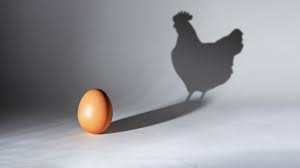 07.03.2024 | Kantonsspital St.Gallen / Beckenboden-Symposium
Katja Hämmerli Keller / Klinik für Psychosomatik und Konsiliarpsychiatrie
12
07.03.2024 | Kantonsspital St.Gallen / Beckenboden-Symposium
Katja Hämmerli Keller / Klinik für Psychosomatik und Konsiliarpsychiatrie
13
Patientin M. – Umfassende Untersuchungen
Überweisung ins Zentrumsspital
Nicht gyn Bereiche: Darm-, Nieren- und Rückenleiden
Medikamente
Physikalische Massnahmen
→ keine organische Ursache
Patientin:
verzweifelt, depressiv
Paarkonflikte
Arztwechsel
Fühlt sich unverstanden, reagiert gereizt
Cave:
Langer Weg bis zur Diagnose – 
Chronifizierung

Unnötige invasive, explorative 
und/oder therapeutische Eingriffe
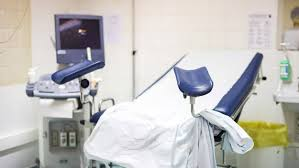 07.03.2024 | Kantonsspital St.Gallen / Beckenboden-Symposium
Katja Hämmerli Keller / Klinik für Psychosomatik und Konsiliarpsychiatrie
14
5) Behandlungsempfehlungen gemäss AWMF-Leitlinien
Multidisziplinäre Behandlung: Wichtig ist ein multidisziplinärer Ansatz, der sowohl physische Schmerzquellen als auch psychologische Komorbiditäten behandelt und dem biopsychosozialen Krankheitsbild gerecht wird. Dieser Ansatz kann Physiotherapie, medikamentöse Therapie, Verhaltenstherapie, Schmerzmanagement sowie integrative Ansätze (z.B. Akupunktur, Yoga) umfassen.

Psychologische Behandlungsansätze: KVT (Kognitive Verhaltenstherapie) und Sexualtherapie haben sich bei der Behandlung von CPP als wirksam erwiesen, insbesondere wenn die körperlichen Symptome mit emotionalen Problemen assoziiert sind
Eine psychosoziale Beurteilung mit Psychoedukation soll Betroffenen helfen, das Verständnis für Schmerzen (Bewältigungsstile, Modulatoren), Auswirkungen auf die Lebensqualität und psychische Gesundheit zu verstehen
(Jarrell et al., 2018; Arnold et al., 2021)
Krankheitsbilder              Zahlen              Psyche              Forschung              Leitlinien              Psychologe              Do’s / Don’ts
07.03.2024 | Kantonsspital St.Gallen / Beckenboden-Symposium
Katja Hämmerli Keller / Klinik für Psychosomatik und Konsiliarpsychiatrie
15
[Speaker Notes: Multidisziplinäre Betreuung: Wichtig ist ein multidisziplinärer Ansatz, der sowohl physische Schmerzquellen als auch psychologische Komorbiditäten behandelt. Dieser Ansatz kann Physiotherapie, Verhaltenstherapie und Schmerzmanagement umfassen.
Physiotherapie des Beckenbodens: Beckenbodenphysiotherapie und Triggerpunktinjektionen können bei neuromuskulären CPP-Schmerzen, einschliesslich vaginalem Schmerz und Dyspareunie, hilfreich sein.
Psychologische Therapie: Kognitive Verhaltenstherapie und Sextherapie haben sich bei der Behandlung von CPP als nützlich erwiesen, insbesondere wenn sie mit körperlichen Symptomen und emotionalen Problemen verbunden sind.
Medikamentöse Behandlung: Serotonin-Noradrenalin-Wiederaufnahmehemmer (SNRIs) und Gabapentin oder Pregabalin werden empfohlen, wenn viszerale Ursachen angesprochen wurden und eine neuropathische Schmerzkomponente identifiziert wurde. Opioide werden aufgrund des Risikos von Nebenwirkungen, Toleranz, Überdosierung und Abhängigkeit nicht empfohlen.
Nichtpharmakologische Interventionen: Triggerpunktinjektionen, Akupunktur und Yoga können bei der Behandlung von CPP helfen, insbesondere wenn die Ursache muskuloskelettal ist. Weitere Optionen wie Entspannung, Tai Chi, Massage und Manipulation können ebenfalls Vorteile bieten, obwohl die Evidenz dafür schwächer ist.
Operative Eingriffe: Operative Interventionen wie laparoskopische Uterosakralnervenablation und präsakrale Neurektomie scheinen keine Verbesserung bei CPP zu bringen. Laparoskopische Adhäsiolyse bietet ebenfalls keinen Vorteil und kann zu schlechteren Patientenergebnissen führen.]
07.03.2024 | Kantonsspital St.Gallen / Beckenboden-Symposium
Katja Hämmerli Keller / Klinik für Psychosomatik und Konsiliarpsychiatrie
16
6) Was macht der Psychologe?
Erkennen und Bearbeiten psychologischer Faktoren
Psychoedukation
Kognitiv-behaviorale Psychotherapie (Jarrell et al., 2018; Arnold et al., 2021) & Sexualtherapie (Anderson et al., 2006; Howard, 2012; Hartmann & Sarton, 2014) & Achtsamkeitstherapie (Brooks et al., 2021)
Schmerzbewältigungsstrategien
Entspannungstechniken
Stressbewältigungsstrategien
Umgang mit begleitenden psychosozialen Problemen
Kognitive Umstrukturierung
Emotionale Verarbeitung
Biofeedback (Jarrell et al., 2018)
Transkranielle Magnetstimulation (TMS) (Sanses et al., 2016; Pinot-Monange et al., 2019; Nikkola et al., 2020)
Krankheitsbilder              Zahlen              Psyche              Forschung              Leitlinien              Psychologe              Do’s / Don’ts
07.03.2024 | Kantonsspital St.Gallen / Beckenboden-Symposium
Katja Hämmerli Keller / Klinik für Psychosomatik und Konsiliarpsychiatrie
17
[Speaker Notes: Erkennen und Bearbeiten psychologischer Faktoren: Viele Patienten mit CPP leiden auch unter psychischen Problemen wie Angstzuständen, Depressionen und Stress. Psychotherapie kann dabei helfen, diese Bedingungen zu identifizieren und zu behandeln.
Psychoedukation: Die Vermittlung von Wissen über CPP und dessen Auswirkungen auf Körper und Psyche kann den Patienten helfen, ihre Erkrankung besser zu verstehen und zu managen. Dies kann zu einer aktiveren Rolle in ihrer Behandlung und einer besseren Adhärenz führen.
Kognitive Verhaltenstherapie (KVT): Durch die Identifikation und Modifikation von negativen Gedankenmustern und Überzeugungen kann die KVT dabei helfen, die Wahrnehmung und Bewältigung von Schmerzen zu verbessern. Schmerzbewältigungsstrategien: Psychotherapeutische Ansätze wie die kognitive Verhaltenstherapie (KVT) können den Patienten helfen, ihre Schmerzwahrnehmung und -reaktion zu verändern, was zu einer verbesserten Schmerzbewältigung führen kann. Entspannungstechniken: Progressive Muskelentspannung, autogenes Training und Achtsamkeitsübungen können helfen, die muskuläre Anspannung zu reduzieren und das Schmerzempfinden zu lindern. Stressbewältigungsstrategien: Das Erlernen von Coping-Strategien kann Patientinnen helfen, besser mit Stress umzugehen, der die Schmerzen verstärken kann. Verbesserung der Lebensqualität: Chronische Schmerzen können die Lebensqualität erheblich beeinträchtigen. Psychotherapie kann dazu beitragen, das emotionale Wohlbefinden zu verbessern und Patienten dabei unterstützen, effektive Strategien zur Stressbewältigung und zur Verbesserung ihrer allgemeinen Lebenszufriedenheit zu entwickeln. Umgang mit begleitenden psychosozialen Problemen: Psychotherapie kann auch bei der Bewältigung psychosozialer Probleme helfen, die oft mit CPP einhergehen, wie Probleme in Beziehungen, am Arbeitsplatz und im sozialen Umfeld. Emotionale Verarbeitung: Unterstützung beim Umgang mit Emotionen, die mit chronischen Schmerzen verbunden sind, wie Angst und Depression. Kognitive Umstrukturierung: Identifikation und Herausforderung dysfunktionaler Überzeugungen bezüglich der Schmerzen und des eigenen Körpers.
Biofeedback (Jarrell et al., 2018) Dies kann Patientinnen dabei unterstützen, mehr Kontrolle über ihren Körper zu erlangen und zum Beispiel die Entspannung des Beckenbodens zu erlernen.
Transcranial magnetic stimulation (TMS) (Sanses et al., 2016; Pinot-Monange et al., 2019) Die transkranielle Magnetstimulation (TMS) hat sich als vielversprechend bei der Verringerung chronischer Unterbauchschmerzen bei Patienten mit chronischer Prostatitis/chronischem Beckenschmerzsyndrom (CP/CPPS) und Endometriose erwiesen. In einer Pilotstudie erwies sich rTMS als gut verträglich und mässig wirksam bei der Schmerzlinderung bei CP/CPPS-Patienten (Jussi 2020). In ähnlicher Weise wurde rTMS über den primären motorischen Kortex (M1) als gut verträglich und wirksam bei der Schmerzlinderung bei Endometriose-Patientinnen befunden (Pinot-Monange 2019). Diese Ergebnisse werden durch Studien gestützt, die das Potenzial der nichtinvasiven Hirnstimulation, einschliesslich TMS, zur Modulation der Schmerzwahrnehmung bei Patienten mit chronischen Unterbauchschmerzen nachgewiesen haben]
Patientin M. – Beim Psychologen
Überweisung in ambulante Psychotherapie
Enge Zusammenarbeit mit Gynäkologen
Psychotherapie:
Erklärungsmodell/Wirkmechanismus
Entspannungsübungen/Hypnose
Kognitive Verhaltenstherapie

 Ernstgenommen fühlen
 Multidisziplinärer Ansatz
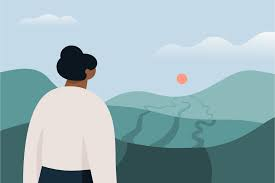 07.03.2024 | Kantonsspital St.Gallen / Beckenboden-Symposium
Katja Hämmerli Keller / Klinik für Psychosomatik und Konsiliarpsychiatrie
18
7) Tipps für den Frauenarzt: Do’s und Don’ts
Do’s
Ziel: Trauma-sensibles Behandlungsumfeld schaffen zur Vermeidung von Re-Aktualisierung

Sicherheit schaffen
Behandlungsmanagement
Vertrauenswürdigkeit & Transparenz
Empathie und aktives Zuhören
Schulungen aller Mitarbeiter
Interdisziplinäre Fallbesprechung
Toolbox!
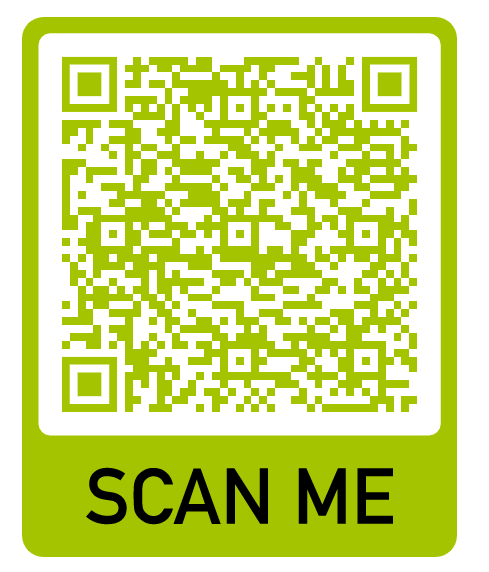 Krankheitsbilder              Zahlen              Psyche              Forschung              Leitlinien              Psychologe              Do’s / Don’ts
07.03.2024 | Kantonsspital St.Gallen / Beckenboden-Symposium
Katja Hämmerli Keller / Klinik für Psychosomatik und Konsiliarpsychiatrie
19
[Speaker Notes: Wie können «Intimbehandler:innen» (Gyn/Prokto/Uro/Gastro/Physios) auf eine genital traumatisierte Patientin am Besten zugehen bzw. welche Warnzeichen beachten

12-44 % der Patientinnen in der Gynäkologie mit Missbrauchserfahrung haben sexuellen Missbrauch erlebt. Ca. 2-6% berichteten dies (Peschers et al., 2003; Backe et al., 2006). 

Die (gynäkologische) Untersuchung kann bei Patientinnen mit Trauma-Vorgeschichte eine erhebliche psychische Belastung darstellen und möglicherweise zu einem Wiedererleben der traumatischen Erfahrungen führen. Während der Untersuchung kann sich das Wiedererleben z.B. in Form von körperlicher Anspannung, Angst- oder Panikzuständen, starken Schmerzen oder Dissoziation manifestieren. Diese Patientinnen benötigen deshalb, insbesondere im Kontext der körperlichen Untersuchung, ein sicheres, vertrauensvolles und vorhersehbares Umfeld, welches möglichst nicht (re-)traumatisierend wirkt.

Für Patientinnen, welche in der Vorgeschichte einem körperlichen, sexuellen und anderen Trauma ausgesetzt waren, kann die (gynäkologische) Untersuchung schwer auszuhalten sein. Die medizinischen Untersuchungen und Massnahmen können unter anderem zu einem Wiedererleben des Traumas und zu einer sogenannten «Fight-or-Flight-Reaktion» führen.

Do’s «Was tun»
 Sicherheit schaffen
Traumasensible Atmosphäre sicherstellen: Sichtbarmachen & Bereitstellung von Infomaterialien (Broschüren, Poster, etc.) mit Trauma-spezifischen Ressourcen 
Beachten von räumlichen Aspekten (z.B. Geschlossene Türen, Ausrichtung des Sitzplatzes/Untersuchungsplatz der Patientin mit Sicht zur Türe im Untersuchungsraum)
Schaffung einer ruhigen, störfreien Umgebung, Wahrung der Privatsphäre durch Sichtschutz 

 Behandlungsmanagement
Fokus auf Sicherheit; Beschreibung der Patientenrechte, Klärung der Rollen und Verantwortlichkeiten und Beschreibung der bekannten Ergebnisse für verschiedene Behandlungsinterventionen
Unterstützung der Zusammenarbeit und der Selbstwirksamkeit der Patienten; Entscheidungen über die Priorisierung der Ziele von Interventionen sind patientenorientiert und die Stärken und Ressourcen der Patienten werden ermittelt sowie in die Behandlung einbezogen
Entwickeln Sie gemeinsam mit dem Patienten einen Behandlungsplan, der mit den Präferenzen und Werten übereinstimmt

3. Vertrauenswürdigkeit & Transparenz
	Vorstellung bei der Patientin mit Namen & Funktion durch alle beteiligten Mitarbeitenden, nur Anwesenheit von angekündigtem Personen
	Erklärung der Untersuchungsschritte und Einholung von Erlaubnis vor Berührung der Patientin
Gemeinsames Erstellen des Behandlungsplans und Berücksichtigung der Präferenzen der Patientin
Bitten um Erlaubnis, bevor mit der Untersuchung begonnen wird
Informieren der Patientin, dass sie mit die Verantwortung trägt/Kontrolle besitzt und den Arzt informieren soll, wenn sie sich unwohl fühlt
Vereinbarung eines «Stopp»-Signals

4. Empathie und aktives Zuhören
	Annahmesignale beim aktiven Zuhören, Nicht festlegende Aufforderungen, Paraphrasieren, Verbalisieren emotionaler Erlebnisinhalte, 
	Ausreden lassen, 
5. Schulungen aller Mitarbeiter
Das gesamte Personal (Kliniker, Verwaltungs- und Hilfspersonal) ist eine Ressource bei der Behandlungs von traumabezogenen Störungen. Daher ist es ebenfalls wichtig weitere Mitarbeitende zu schulen, um ein unterstützendes und traumainformiertes Umfeld zu schaffen.

6. Fallbesprechungen
Eine weitere Säule für den klinischen Alltag kann die Intervision und 
interdisziplinäre Fallbesprechung von typischer / schwieriger Fälle sein. 


Patientinnen mit traumatischen Vorerfahrungen berichten jedoch im Kontext der ärztlichen Behandlung kaum spontan davon (Munishvaran & Booysen, 2022).




Do’s

Ganzheitlicher Ansatz: Integrieren Sie sowohl körperliche als auch psychische Behandlungsaspekte in Ihren Therapieplan. Dies kann die Zusammenarbeit mit Schmerztherapeuten, Physiotherapeuten und Psychologen beinhalten.
Empathie und aktives Zuhören: Nehmen Sie sich Zeit, um den Schilderungen Ihrer Patientinnen aufmerksam und empathisch zuzuhören. Dies stärkt das Vertrauensverhältnis und unterstützt den Behandlungsprozess.
Offene Gesprächsführung über emotionale Themen: Ermutigen Sie Ihre Patientinnen, offen über ihre Gefühle, Ängste und Sorgen zu sprechen, die im Zusammenhang mit ihren Schmerzen stehen.
Psychoedukation anbieten: Informieren Sie Ihre Patientinnen über den Zusammenhang zwischen CPP und psychischen Faktoren. Ermutigen Sie sie gegebenenfalls, psychologische Unterstützung in Anspruch zu nehmen.
Individuelle Behandlungspläne: Berücksichtigen Sie die individuellen Symptome, Lebensumstände und Bedürfnisse jeder Patientin bei der Erstellung des Behandlungsplans.]
8) Tipps für den Frauenarzt: Do’s und Don’ts
Don’ts

Übersehen psychischer Faktoren und Aspekte
Übermässige Fokussierung auf medizinische Untersuchungen
Ziehen voreiliger Schlussfolgerungen
Schmerzen der Patientinnen nicht ernst nehmen
Einseitige Behandlungsansätze wählen
Krankheitsbilder              Zahlen              Psyche              Forschung              Leitlinien              Psychologe              Do’s / Don’ts
07.03.2024 | Kantonsspital St.Gallen / Beckenboden-Symposium
Katja Hämmerli Keller / Klinik für Psychosomatik und Konsiliarpsychiatrie
20
[Speaker Notes: Don’t

 Nicht psychische Aspekte übersehen: Vernachlässigen Sie nicht die Rolle der psychischen Gesundheit in der Schmerzwahrnehmung und -verarbeitung.

 Übermässige Fokussierung auf medizinische Untersuchungen vermeiden: Konzentrieren Sie sich nicht ausschliesslich auf medizinische Tests, sondern beziehen Sie auch psychologische Faktoren in Ihre Überlegungen mit ein; Patientinnen meist mit einer invasiven Diagnostik und Therapie versorgt – die einseitig organbezogenen Eingriffe wie Adhäsiolysen und Hysterektomien verstärken die Symptomatik aber häufig sogar noch.

Keine voreiligen Schlussfolgerungen ziehen: Vermeiden Sie es, vorschnell Ursachen für die Schmerzen zu bestimmen, ohne alle möglichen Faktoren gründlich zu berücksichtigen.

Schmerzen der Patientinnen ernst nehmen: Bagatellisieren Sie die Schmerzen Ihrer Patientinnen nicht und übersehen Sie diese nicht.

Keine einseitigen Behandlungsansätze wählen: Setzen Sie nicht nur auf medikamentöse Therapien, sondern berücksichtigen Sie auch nicht-pharmakologische Ansätze.]
Fazit
Aufgrund der komplexen Pathogenese sind psychologische ebenso wichtig zu behandeln wie die körperliche Komponente (Urits et al., 2020)

Chronische Unterbauchschmerzen sollte in einem biopsychosozialen Rahmen betrachtet wird. Neben somatisch fokussierten Behandlungen sollten zusätzlich psychologische Interventionen angeboten werden (Champaneria et al., 2012, Jarrell et al., 2018; Arnold et al., 2021)

Unbedingt berücksichtigen: 
Biopsychosoziales Krankheitsmodell 
Auswirkungen auf Sexualität
Individualität der Behandlung (insb. bei trauma-sensibler Therapie)
07.03.2024 | Kantonsspital St.Gallen / Beckenboden-Symposium
Katja Hämmerli Keller / Klinik für Psychosomatik und Konsiliarpsychiatrie
21
[Speaker Notes: Die psychosoziale Behandlung spielt eine wichtige Rolle bei Pelvipathie. Wurden keine somatischen Ursachen gefunden, sollte Psychotherapie oder Sexualtherapie in Anspruch genommen werden – nicht nur, um herauszufinden, welche psychischen Ursachen zu den körperlichen Schmerzen führen, sondern auch im Laufe der Behandlung wieder zu einer entspannten und erfüllten Sexualität zurückfinden zu können.


Bei der Bewertung und Behandlung dieser Störungen sollten das Verhalten, die Persönlichkeit, die Stressfaktoren und die psychische Gesundheit des Patienten/der Patientinnen berücksichtigt werden, da diese Faktoren die Behandlungsergebnisse beeinflussen (Jundt, 2015).]
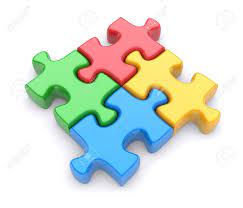 07.03.2024 | Kantonsspital St.Gallen / Beckenboden-Symposium
Katja Hämmerli Keller / Klinik für Psychosomatik und Konsiliarpsychiatrie
22
Fragen?
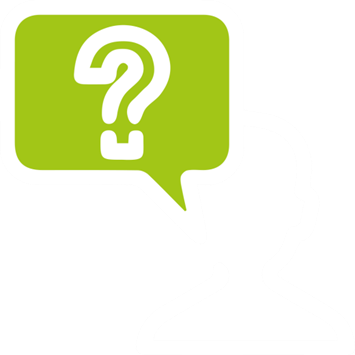 07.03.2024 | Kantonsspital St.Gallen / Beckenboden-Symposium
Katja Hämmerli Keller / Klinik für Psychosomatik und Konsiliarpsychiatrie
23
Herzlichen Dankfür Ihre Aufmerksamkeit.katja.haemmerlikeller@kssg.ch
Referenzen
A, P., & Ma, K. (2008). Life events in patients with vulvodynia. BJOG: An International Journal of Obstetrics &Amp; Gynaecology, 115(4). https://doi.org/10.1111/j.1471-0528.2007.01662.x
Ahangari, A. (2014). Prevalence of chronic pelvic pain among women: An updated review. Pain Physician, 17(2), E141-147.
Anderson, R. U., Wise, D., Sawyer, T., & Chan, C. A. (2006). Sexual Dysfunction in Men With Chronic Prostatitis/Chronic Pelvic Pain Syndrome: Improvement After Trigger Point Release and Paradoxical Relaxation Training. Journal of Urology, 176(4). https://doi.org/10.1016/j.juro.2006.06.010
Arnold, M. J., Osgood, A. T., & Aust, A. (2021). Chronic Pelvic Pain in Women: ACOG Updates Recommendations. American Family Physician, 103(3), 186–188.
Backe, J., Micka, R., & Seidler, G. (2006). Posttraumatische Belastungsstörung und gynäkologische Symptome in einer Frauenarztpraxis. Geburtshilfe Und Frauenheilkunde - GEBURTSH FRAUENHEILK, 66, 461–468. https://doi.org/10.1055/s-2006-924040
Balık, G., Üstüner, I., Kağıtcı, M., & Şahin, F. K. (2014). Is There a Relationship between Mood Disorders and Dysmenorrhea? Journal of Pediatric and Adolescent Gynecology, 27(6), 371–374. https://doi.org/10.1016/j.jpag.2014.01.108
Banaei, M., Kariman, N., Ozgoli, G., Nasiri, M., Ghasemi, V., Khiabani, A., Dashti, S., & Shahri, L. M. (2020). Prevalence of postpartum dyspareunia: A systematic review and meta‐analysis. International Journal of Gynecology &Amp; Obstetrics, 153(1). https://doi.org/10.1002/ijgo.13523
Beji, N. K., Yalçın, Ö., & Erkan, H. A. (2003). The effect of pelvic floor training on sexual function of treated patients. International Urogynecology Journal and Pelvic Floor Dysfunction, 14(4). https://doi.org/10.1007/s00192-003-1071-2
Bergeron, S., Morin, M., & Lord, M. (2010). Integrating pelvic floor rehabilitation and cognitive-behavioural therapy for sexual pain: What have we learned and were do we go from here? Sexual and Relationship Therapy, 25, 289–298. https://doi.org/10.1080/14681994.2010.486398
Blaser, M., Kalberer, L., & Schorno, A. (2020). Der Beckenboden – ein wichtiger Muskel im Sport.
Bonis, M., Lormand, J., & Walsh, C. (2019). Using the Pelvic Floor Impact Questionnaire and Lifestyle Modifications to Improve Symptoms of Pelvic Floor Dysfunction. American Journal of Biomedical Science &Amp; Research, 3(1). https://doi.org/10.34297/ajbsr.2019.03.000628
Brooks, T., Sharp, R., Evans, S., Baranoff, J., & Esterman, A. (2021). Psychological Interventions for Women with Persistent Pelvic Pain: A Survey of Mental Health Clinicians. Journal of Multidisciplinary Healthcare, Volume 14. https://doi.org/10.2147/jmdh.s313109
Bryant, C., Cockburn, R., Planté, A.-F., & Chia, A. (2016). The psychological profile of women presenting to a multidisciplinary clinic for chronic pelvic pain: High levels of psychological dysfunction and implications for practice. Journal of Pain Research, Volume 9. https://doi.org/10.2147/jpr.s115065
07.03.2024 | Kantonsspital St.Gallen / Beckenboden-Symposium
Katja Hämmerli Keller / Klinik für Psychosomatik und Konsiliarpsychiatrie
25
Champaneria, R., Daniels, J., Raza, A., Pattison, H., & Khan, K. S. (2012). Psychological therapies for chronic pelvic pain: Systematic review of randomized controlled trials. Acta Obstetricia Et Gynecologica Scandinavica, 91(3). https://doi.org/10.1111/j.1600-0412.2011.01314.x
Cheong, Y., & Stones, W. (2006). Chronic pelvic pain: Aetiology and therapy. Best Practice &Amp; Research Clinical Obstetrics &Amp; Gynaecology, 20(5). https://doi.org/10.1016/j.bpobgyn.2006.04.004
Clemens, J. Q., Meenan, R. T., Rosetti, M. C. K., Kimes, T., & Calhoun, E. A. (2007). Prevalence of and risk factors for prostatitis: population based assessment using physician assigned diagnoses. The Journal of Urology, 178(4), 1333-1337. https://doi.org/10.1016/j.juro.2007.05.140
Eller-Smith, O. C., Nicol, A. L., & Christianson, J. A. (2018). Potential mechanisms underlying centralized pain and emerging therapeutic interventions. Frontiers in Cellular Neuroscience, 12. Scopus. https://doi.org/10.3389/fncel.2018.00035
Fairchild, P. S., Low, L. K., Kowalk, K. M., Kolenic, G. E., DeLancey, J. O., & Fenner, D. E. (2020). Defining “normal recovery” of pelvic floor function and appearance in a high-risk vaginal delivery cohort. International urogynecology journal, 31(3), 495–504. https://doi.org/10.1007/s00192-019-04152-z
Fall, M., Baranowski, A. P., Elneil, S., Engeler, D., Hughes, J., Messelink, E. J., Oberpenning, F., de C Williams, A. C., & European Association of Urology. (2010). EAU guidelines on chronic pelvic pain. European Urology, 57(1), 35–48. https://doi.org/10.1016/j.eururo.2009.08.020
Ghani, H. M., Younas, M., Mustafa, M. B., Aslam, M., Dastgir, H., & Rafique, H. (2023). Effects of Physical Therapy on Pelvic Floor Dysfunction Among Women; A Randomized Controlled Trial. The Healer Journal of Physiotherapy and Rehabilitation Sciences, 3(2). https://doi.org/10.55735/hjprs.v3i2.120
González-Echevarría, A. M., Rosario, E., Acevedo, S., & Flores, I. (2019). Impact of coping strategies on quality of life of adolescents and young women with endometriosis. Journal of Psychosomatic Obstetrics and Gynaecology, 40(2), 138–145. https://doi.org/10.1080/0167482X.2018.1450384
Gupta, M. A. (2013). Review of somatic symptoms in post-traumatic stress disorder. International Review of Psychiatry (Abingdon, England), 25(1), 86–99. https://doi.org/10.3109/09540261.2012.736367
Hartmann, D., & Sarton, J. (2014). Chronic pelvic floor dysfunction. Best Practice & Research Clinical Obstetrics & Gynaecology, 28(7), 977–990. https://doi.org/10.1016/j.bpobgyn.2014.07.008
Howard, H. S. (2012). Sexual Adjustment Counseling for Women with Chronic Pelvic Pain. Journal of Obstetric, Gynecologic & Neonatal Nursing, 41(5), 692–702. https://doi.org/10.1111/j.1552-6909.2012.01405.x
Huang, J., Zhong, Y., Duan, Y., & Sun, J. (2023). Case report: New insights into persistent chronic pelvic pain syndrome with comorbid somatic symptom disorder. Frontiers in psychiatry, 14, 1119938. https://doi.org/10.3389/fpsyt.2023.1119938
07.03.2024 | Kantonsspital St.Gallen / Beckenboden-Symposium
Katja Hämmerli Keller / Klinik für Psychosomatik und Konsiliarpsychiatrie
26
Jarrell, J., Vilos, G. A., Allaire, C., Burgess, S., Fortin, C., Gerwin, R. D., Lapensée, L., Lea, R. H., Leyland, N., Martyn, P., Shenassa, H., & Taenzer, P. (2018). No. 164-Consensus Guidelines for the Management of Chronic Pelvic Pain. Journal of Obstetrics and Gynaecology Canada, 40(11). https://doi.org/10.1016/j.jogc.2018.08.015
Jelovsek, J., & Barber, M. (2006). Women seeking treatment for advanced pelvic organ prolapse have decreased body image and quality of life. American journal of obstetrics and gynecology, 194 5, 1455–1461. https://doi.org/10.1016/J.AJOG.2006.01.060
Karsten, M. D., Wekker, V., Bakker, A., Groen, H., Olff, M., Hoek, A., Laan, E., & Roseboom, T. (2020). Sexual function and pelvic floor activity in women: The role of traumatic events and PTSD symptoms. European Journal of Psychotraumatology, 11. https://doi.org/10.1080/20008198.2020.1764246
Kaya, B., Ünal, S., & Kafkaslı, A. (2006). Anxiety, depression and sexual dysfunction in women with chronic pelvic pain. Sexual and Relationship Therapy, 21(2). https://doi.org/10.1080/14681990500359897
Klotz, S. G. R., Kolbe, C., Rueß, M., & Brünahl, C. A. (2024). The role of psychosocial factors in the interprofessional management of women with chronic pelvic pain: A systematic review. Acta Obstetricia et Gynecologica Scandinavica, 103(2), 199–209. https://doi.org/10.1111/aogs.14708
Laan, E., & Lunsen, R. H. W. van. (2016). Overactive Pelvic Floor: Female Sexual Functioning. The Overactive Pelvic Floor. https://doi.org/10.1007/978-3-319-22150-2_2
Lakeman, M. M. E., Laan, E., & Roovers, J. (2014). The effects of prolapse surgery on vaginal wall sensibility, vaginal vasocongestion, and sexual function: A prospective single centre study. Neurourology and Urodynamics, 33. https://doi.org/10.1002/nau.22491
Langgartner, D., Lowry, C. A., & Reber, S. O. (2020). „Old Friends“, Immunregulation und Stressresilienz. Nervenheilkunde, 39(01/02). https://doi.org/10.1055/a-1037-2032
Latthe, P., Latthe, M., Say, L., Gülmezoglu, M., & Khan, K. S. (2006). WHO systematic review of prevalence of chronic pelvic pain: A neglected reproductive health morbidity. BMC Public Health, 6(1). https://doi.org/10.1186/1471-2458-6-177
Leener, B. (2014). Psychosomatische Aspekte des Beckenbodenschmerzes.
Leserman, J., Zolnoun, D., Meltzer‐Brody, S., Lamvu, G., & Steege, J. F. (2006). Identification of diagnostic subtypes of chronic pelvic pain and how subtypes differ in health status and trauma history. American Journal of Obstetrics and Gynecology, 195(2). https://doi.org/10.1016/j.ajog.2006.03.071
07.03.2024 | Kantonsspital St.Gallen / Beckenboden-Symposium
Katja Hämmerli Keller / Klinik für Psychosomatik und Konsiliarpsychiatrie
27
Maercker, A., Brewin, C. R., Bryant, R. A., Cloitre, M., van Ommeren, M., Jones, L. M., Humayan, A., Kagee, A., Llosa, A. E., Rousseau, C., Somasundaram, D. J., Souza, R., Suzuki, Y., Weissbecker, I., Wessely, S. C., First, M. B., & Reed, G. M. (2013). Diagnosis and classification of disorders specifically associated with stress: Proposals for ICD-11. World Psychiatry: Official Journal of the World Psychiatric Association (WPA), 12(3), 198–206. https://doi.org/10.1002/wps.20057
Mathias, S. D., Kuppermann, M., Liberman, R. F., Lipschutz, R. C., & Steege, J. F. (1996). Chronic pelvic pain: Prevalence, health-related quality of life, and economic correlates. Obstetrics & Gynecology, 87(3), 321–327. https://doi.org/10.1016/0029-7844(95)00458-0
Munishvaran, K., & Booysen, D. D. (2022). The experiences of clinical psychologists in treating traumatic stress at a tertiary psychiatric hospital in the Eastern Cape: A qualitative study. South African Journal of Psychiatry, 28. https://doi.org/10.4102/sajpsychiatry.v28i0.1868
Nikkola, J., Holm, A., Seppänen, M., Joutsi, T., Rauhala, E., & Kaipia, A. (2020). Repetitive Transcranial Magnetic Stimulation for Chronic Prostatitis/Chronic Pelvic Pain Syndrome: A Prospective Pilot Study. International Neurourology Journal, 24(2), 144–149. https://doi.org/10.5213/inj.1938258.129
Panisch, L. S., & Tam, L. M. (2020). The Role of Trauma and Mental Health in the Treatment of Chronic Pelvic Pain: A Systematic Review of the Intervention Literature. Trauma, Violence & Abuse, 21(5), 1029–1043. https://doi.org/10.1177/1524838018821950
Pauls, R. N., & Berman, J. R. (2002). Impact of pelvic floor disorders and prolapse on female sexual function and response. Urologic Clinics of North America, 29(3). https://doi.org/10.1016/s0094-0143(02)00056-3
Peschers, U. M., Du Mont, J., Jundt, K., Pfürtner, M., Dugan, E., & Kindermann, G. (2003). Prevalence of sexual abuse among women seeking gynecologic care in Germany. Obstetrics and Gynecology, 101(1), 103–108. https://doi.org/10.1016/s0029-7844(02)02248-2
Peters, K., Carrico, D., Kalinowski, S. E., Ibrahim, I., & Diokno, A. (2007). Prevalence of pelvic floor dysfunction in patients with interstitial cystitis. Urology, 70 1, 16–18. https://doi.org/10.1016/J.UROLOGY.2007.02.067
Pierce, A., & Christianson, J. (2015). Stress and chronic pelvic pain. Progress in molecular biology and translational science, 131, 509–535. https://doi.org/10.1016/bs.pmbts.2014.11.009
Pinot-Monange, A., Moisset, X., Chauvet, P., Grémeau, A.-S., Canis, M., Pereira, B., & Bourdel, N. (2019). Repetitive Transcranial Magnetic Stimulation Therapy (rTMS) for Endometriosis Patients with Refractory Pelvic Chronic Pain: A Pilot Study. Journal of Clinical Medicine, 8(4). https://doi.org/10.3390/jcm8040508
Postma, R., Bicanic, I., Vaart, H. van der, & Laan, E. (2013). Pelvic floor muscle problems mediate sexual problems in young adult rape victims. The journal of sexual medicine, 10 8, 1978–1987. https://doi.org/10.1111/jsm.12196
Rebullido, T. R., Chulvi‐Medrano, I., Faigenbaum, A. D., & Stracciolini, A. (2020). Pelvic Floor Dysfunction in Female Athletes. Strength &Amp; Conditioning Journal, 42(4). https://doi.org/10.1519/ssc.0000000000000440
Rogers, R. G. (2013). Sexual function in women with pelvic floor disorders. Canadian Urological Association Journal, 7(9–10), Article 9–10. https://doi.org/10.5489/cuaj.1625
07.03.2024 | Kantonsspital St.Gallen / Beckenboden-Symposium
Katja Hämmerli Keller / Klinik für Psychosomatik und Konsiliarpsychiatrie
28
Sanses, T., Chelimsky, G., McCabe, N. P., Zolnoun, D., Janata, J. W., Elston, R. C., Buffington, C. A. T., Simpson, P., Zhang, L., & Chelimsky, T. C. (2016). The Pelvis and Beyond. The Clinical Journal of Pain, 32(8). https://doi.org/10.1097/ajp.0000000000000307
Sewell, M., Churilov, L., Mooney, S., Ma, T., Maher, P., & Grover, S. R. (2018). Chronic pelvic pain—Pain catastrophizing, pelvic pain and quality of life. Scandinavian Journal of Pain, 18(3), 441–448. https://doi.org/10.1515/sjpain-2017-0181
Skinner, E., & Dietz, H. (2015). Psychological consequences of traumatic vaginal birth. Neurourology and Urodynamics. https://consensus.app/papers/consequences-birth-skinner/d2f1cecb9e27571d8dd94d8d9773b0b4/
Smorgick, N., & As‐Sanie, S. (2018). Pelvic Pain in Adolescents. Seminars in Reproductive Medicine, 36(02). https://doi.org/10.1055/s-0038-1676088
Stein, S. L. (2013). Chronic Pelvic Pain. Gastroenterology Clinics of North America, 42(4). https://doi.org/10.1016/j.gtc.2013.08.005
ter Kuile, M. M., Weijenborg, P. T. M., & Spinhoven, P. (2010). Sexual functioning in women with chronic pelvic pain: The role of anxiety and depression. The Journal of Sexual Medicine, 7(5), 1901–1910. https://doi.org/10.1111/j.1743-6109.2009.01414.x
Till, S. R., As-Sanie, S., & Schrepf, A. (2019). Psychology of Chronic Pelvic Pain: Prevalence, Neurobiological Vulnerabilities, and Treatment. Clinical Obstetrics and Gynecology, 62(1), 22. https://doi.org/10.1097/GRF.0000000000000412
Tonyali, S., & Yilmaz, M. (2017). Sexual Dysfunction in Interstitial Cystitis. Current Urology, 11(1), 1–3. https://doi.org/10.1159/000447186
Ünsal, A., Ayrancı, U., Tözün, M., Arslan, G., & Calik, E. (2010). Prevalence of dysmenorrhea and its effect on quality of life among a group of female university students. Upsala Journal of Medical Sciences, 115(2). https://doi.org/10.3109/03009730903457218
Urits, I., Callan, J., Moore, W. C., Fuller, M. C., Renschler, J. S., Fisher, P., Jung, J. W., Hasoon, J., Eskander, J., Kaye, A. D., & Viswanath, O. (2020). Cognitive behavioral therapy for the treatment of chronic pelvic pain. Best Practice & Research. Clinical Anaesthesiology, 34(3), 409–426. https://doi.org/10.1016/j.bpa.2020.08.001
Verbeek, M., & Hayward, L. (2019). Pelvic Floor Dysfunction And Its Effect On Quality Of Sexual Life. Sexual Medicine Reviews, 7(4), 559–564. https://doi.org/10.1016/j.sxmr.2019.05.007
Wehbe, S., Whitmore, K., & Kellogg-Spadt, S. (2010). Urogenital complaints and female sexual dysfunction (part 1). The journal of sexual medicine, 7 5, 1704–1317031714. https://doi.org/10.1111/j.1743-6109.2010.01769.x
Zondervan, K. T., & Barlow, D. H. (2000). Epidemiology of chronic pelvic pain. Best Practice &Amp; Research Clinical Obstetrics &Amp; Gynaecology, 14(3). https://doi.org/10.1053/beog.1999.0083
07.03.2024 | Kantonsspital St.Gallen / Beckenboden-Symposium
Katja Hämmerli Keller / Klinik für Psychosomatik und Konsiliarpsychiatrie
29